Министерство образованияРеспублики Мордовия
Портфолио

Мартыновой 
Надежды Сергеевны

воспитателя 
МАДОУ «Детский сад №18»

г. о. Саранск
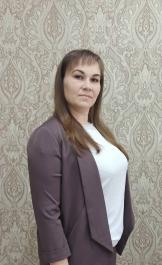 Дата рождения: 01.06.1991 г.
Профессиональное образование:  Высшее, 2008-2013 гг., ФГБОУ ВПО «МГУ им. Н.П. Огарёва». Квалификация по диплому: Филолог преподаватель по специальности «Филология».
Диплом: КГ № 05153;
Дата выдачи: 01.07.2013 года;
Профессиональная переподготовка: ООО «ИМПУЛЬС»  
«Педагогика и методика дошкольного образования» присвоение квалификации «Воспитатель»
Диплом: 22Г0000273Дата выдачи: 27 октября 2022 годаОбщий трудовой стаж: 6 летСтаж педагогической работы(по специальности): 2 года
Представление педагогического опыта  «Социализация детей в дошкольной организации»https://upload2.schoolrm.ru/iblock/9c1/9c198db45165c373a3c8909edb1d18bc/Ped-opyt-Martynova.pdf
Участие в инновационной (экспериментальной) деятельности
Наличие публикаций
Результаты участия воспитанников
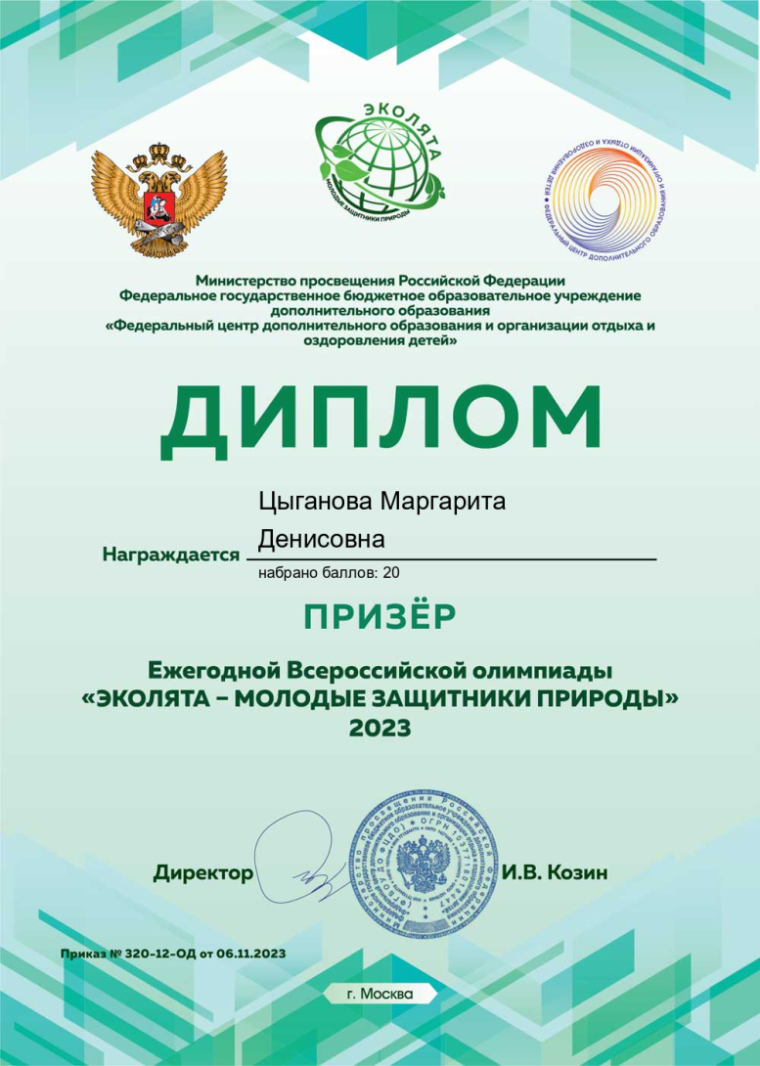 Выступления на заседаниях методических советов, научно-практических конференциях, педагогических чтениях, семинарах, секциях, форумах, радиопередачах
Проведение открытых занятий, мастер-классов, мероприятий
Экспертная деятельность
Общественно-педагогическая активность педагога: участие в комиссиях, педагогических сообществах, в жюри конкурсов
Позитивные результаты работы с воспитанниками
Качество взаимодействия с родителями
Работа с детьми из социально-неблагополучных семей
Участие педагога в профессиональных конкурсах
Награды и поощрения